update
october 2021
Highlights
[Speaker Notes: ADM Guidelines 
OBA Mixing Masterclass 
ADM for absolute beginners 
EOTF Test Chart 
EBU HLG Colour Bars 
Video Signal Level update for HDR
Timed Text over RTP webinar
Support for TTML in LIST
 Sustainable Transport in Broadcast and Sustainable Supply Chain and Procurement reports]
SP-Production
Implementation of Next Generation Audio
ADM Guidelines and introduction
OBA Masterclass
UHD in practice
EOTF Test Chart
HLG Colour Bars
Video Signal update for HDR
Sustainability reports

Subtitles on streamed services
Timed Text over RTP
[Speaker Notes: ADM Guidelines 
OBA Mixing Masterclass 
ADM for absolute beginners 
EOTF Test Chart 
EBU HLG Colour Bars 
Video Signal Level update for HDR
Timed Text over RTP webinar
Support for TTML in LIST
 Sustainable Transport in Broadcast and Sustainable Supply Chain and Procurement reports]
SP-Infrastructure & Security
Hybrid and Cloud-based Production (EBU HCP) drafting a report on the use of the cloud for production
Sub group is measure the environmental impact of using cloud-based production technologies
Mapping the cloud-based production use cases adopted by Members to the EBU Capability Map
EBU Technology Pyramid has been updated
EBU LIST Live IP Software Toolkit is being further developed
TTML support
EBU R 143 recommendation on cybersecurity safeguards for media systems and vendors updated
SP-Platform
Working on a standard for the discovery and transport of analytics in Connected Cars and Devices
Improving the interoperability of HbbTV & DVB-I
Work on findability and use of linear television services on internet-connected devices


Exploring tools, techniques and best practice for modularising and repurposing content
SP-Distribution
Publications on:
5G for the Distribution of Audio-visual Media Content and Services
5G for Professional Media Production and Contribution
study of Over-the-top (OTT) distribution models for PSM content and services 
Specification for 5G Broadcast was approved

In 3GPP
requirements regarding production and contribution included in relevant specifications
agreed to specify 6, 7 and 8 MHz carrier bandwidths for the UHF band for 5G Broadcast
Report on use of 5G Broadcast in UHF Spectrum published
SP-Spectrum
EBU preparatory work has influenced ITU studies on spectrum use and future spectrum needs for the broadcast service 
Completion of a report on 5G Broadcast network and frequency planning
Successful in influencing standardization and Regulatory bodies on electromagnetic compatibility matters such as CISPR, CENELEC, ITU, ETSI
News Pilot
The monitoring tool (Business to business product for journalists and editors in the newsrooms) is now available to all EBU Exchange Members
Key figures
More than 260’000 news articles available on the platform, from 16 EBU Members
More than 1100 new articles collected and translated every day.
More than 200 users
Used by 41 EBU Members
Recommendation box launched in July 2021 hosted by 10 members
PEACH
Exploring new Deep learning methods
Exploring real-time data processing techniques to give	
Faster processing
Increased accuracy
Real-time analytics and insights on user behaviour and audience trends
Exploring how real-time computation can provide recommendations on live streams
Using Eurovox
Eurovox
Moving from stand alone
Successfully used in production for various EBU services like the News Pilot and the News Exchange 
Being integrated by EBU Members in their Production workflows
AI & Data Initiative
Participated in the EBU’s responses to the EC’s consultations on AI and the European Data Strategy
Published a report on AI/data supporting PSM values.
Broadcast Technology Futures Group
Published vision of the future of media technology from the perspective of public service media
Updating processes to also include Innovation activities by more Members
Seeking to start new joint innovation projects
New Projects
New project on ‘Hybrid and Cloud-based Production’ (SP Infrastructures & Security and SP Production)
New transversal project on ‘Sustainability’ (SP Production)
New projects on ‘HbbTV’, ‘Modular Content and Segmentation’, ‘Connected Cars’ (SP Platforms)
New projects on AI/ML such as ‘AI Benchmarking’ (SP Production)
New collaborative development for ‘X-Tagging’ of fake news (SP Production)
New collaborative development for a ‘News Pilot’ (Ancillary Activities)
New transversal task force on Newsrooms-related workflows (EBU News IDEAS and T&I)
New group on Radio production
FOLLOW the ebu
@EBU_HQ
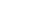 facebook.com/EBU.HQ
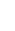 linkedin.com/company/ebu
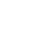 instagram.com/ebu_hq/
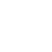 EBU UPDATE monthly newsletter
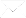